The significance of Counselling in Greek prisons
8th international online Symposium high academic achievement La Nucia.
Maria Kaminioti,
PhD Candidate at the University of Alicante
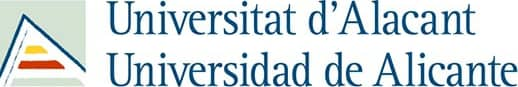 The role of counselling
The role of the counsellor is crucial for the personal development of vulnerable groups. More specifically, it acts as a guide, leading the individual towards meaningful employment, independence and self-empowerment.  Also, vocational counselling is about empowerment. It recognizes the unique talents and abilities of individuals and seeks to create opportunities for them to thrive in the workplace. In addition, counseling plays a key role in reintegration and preventing recidivism. Finally, career counsellors help to combat stigma and prejudice, promoting an inclusive society where diversity is recognised and valued.
Purpose of the research
The purpose of this doctoral thesis is to examine the necessity of education and counselling for the vulnerable group of prisoners in Greece. My main purpose is to educate and sensitize the counsellors to be able to handle the specific features and difficulties of the specific educational framework, which is formed inside the prison and will have a positive effect on the prisoners.
What about the research
The current study will examine three different sections
The prison, the education and the counselling
Specifically, 
The living conditions, the work and interests in the prison

Consulting Goals. I aim to create a mini guide for the counsellors with advice and activities suitable for integration into the vocational guidance course

Counselor's role and the significance of education

Educational programs in the prison to prepare the social reintegration and reduce recidivism
Research questions
According to European Convention for the Prevention of Torture “Many prisoners are still held in conditions that are an affront to their human decency”
This finding led me to research :
about the living conditions and the consequences of confinement
the right to education (structures, educational programs, etc.) and to what extent is protected or abused. What kind of educational programs are available to prisoners in Greece
the role of counselling and whether it can improve living and reintegration conditions
The role of counsellor and how he could contribute to social reintegration and reduce recidivism
Research Methodology
The research method to be used is qualitative. The aim is to collect and study a multitude of empirical data, resulting from the interview and record the opinion of the group, in order to interpret it. The cross-checking of the data with the opinions of the prison officers and trainers is also very important for the reliability of the results of the research. The choice of the qualitative method for this research is also due to the disadvantage of quantitative methods in research concerning the incarcerated population.
Research barriers and difficulties
The initial plan was to conduct a mixed survey with quantitative and qualitative questionnaires.  Answering questionnaires requires a good knowledge of reading and writing of the Greek language, which is not self-evident for many prisoners. Therefore, the answering of questionnaires on their part would not be feasible or at best would be one-word.
Size of the sample
1 of the largest prison in Greece
1 second chance school in Grevena
4 prison officers, the manager of the prison and 1 sergeant
2 educators and 1 consulter
1 psychologist
1 social worker and the director of the secondary school
10 prisoners
Literature review
Presentation of the synthesis of the Greek and international bibliographical sources I studied
Critical evaluation of them in order to gain a clear picture of the subject
Recording of the Greek Law about the rights of the prisoners
YEARLY PLAN PROCEDURE
First year: Research of the literature and writing of the theoretical background.

Second year: Research in prisons and second chance schools.

Third year: Analysis of the data, findings, results and conclusions.
Expected research result
I aspire to see the positive results of lifelong education in the second chance schools. 
Furthermore, to highlight the chance and the evolution of career of the vulnerable groups. Ηopefully giving everyone equal rights to education

In addition to, I hope to  create a useful mini guide for the counselors with important information on overcoming the difficulties of incarceration

Finally, to pave new ways for the future of Education in Greek prisons. Βy coming out of prison and with the support of counselling, be able to reintegrate into society and avoid recidivism
Bibliography
The European Convention for the Prevention of Torture and Inhuman or Degrading Treatment or Punishment (cpt 2022)
https://rm.coe.int/1680ac59d6

Tzanetaki M., 2018. Conditions of detention in prisons: between theory and reality- a comparative approach, Aristotle University Thessaloniki
Sakka V., 2022. Education and Human Rights in Detention FacilitiesYouth Detention Centres (YDC): the case of foreign prisoners in Greece,National and Kapodistrian University of Athens
Vergini, K., 2022. The rights of prisoners in Greek prisons: a comparison between theory and reality, Open University in Greece
Gracias a todos y todas!
Thank you all!